Unit 7　 Know Our World
Let’s Learn Geography!
WWW.PPT818.COM
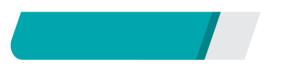 课前自主预习
Lesson 37　Let’s Learn Geography!
population
abroad
Japan	           Japanese
南极洲
island
Pacific
Lesson 37　Let’s Learn Geography!
某一天
在国外
去过某地
去了某地
places of interest
learn about
the population of the world
can't wait to do sth.
Lesson 37　Let’s Learn Geography!
a 		good 	       way 	    to
have 	        been 	         to
can’t 		wait 	        to
Lesson 37　Let’s Learn Geography!
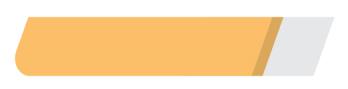 课堂互动探究
词汇点睛
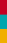 ● 1　population n. 人口
[观察] Recently, we have learned about the population of the world. 
最近，我们了解了世界人口。
At the beginning of the twentieth century, the world's population was about 1.7  billion. 在20世纪初，全世界的人口大约是17亿。
the
[探究] population 常与定冠词________连用，作主语时，谓语动词常用第三人称________形式。
单数
Lesson 37　Let’s Learn Geography!
[拓展] (1)当主语表示“人口的百分之几、几分之几”时，谓语动词用复数形式。
(2)有时population可用作可数名词，其前可用不定冠词。
(3)表示人口的“多”或“少”，不用“much”或“little”修饰，而要用“large/big”或“small”修饰。
(4)询问某国、某地有多少人口时，用句式“What's the population of…”。
Lesson 37　Let’s Learn Geography!
[拓展] 
(5)表示“某地有多少人口”有两种表达方式：①The population of＋某地＋is＋数词；
②某地＋has a population of＋数词。
Lesson 37　Let’s Learn Geography!
活学活用
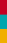 1．(1)The population of China is much ________ than that of 	 	  England.
	   A. larger　　	B. largest
	   C. more  		D. large
      (2)________ the population of China?
	  A. How many 	         B. How much 
	  C. What’s  		D. What're
A
C
Lesson 37　Let’s Learn Geography!
词汇点睛
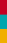 ● 2　abroad adv. 到国外；在国外
[观察] Have you ever been abroad, Danny？丹尼，你曾经去过国外吗？
He worked abroad for many years.他在国外工作了许多年。
[探究] abroad是副词，意为“到国外；在国外”。be abroad意为“在国外”；go abroad意为“出国”。需要注意的是abroad前面________(能/不能)用冠词，也不能与in, to, at等介词连用，但可与from连用。
不能
Lesson 37　Let’s Learn Geography!
活学活用
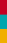 2．—The woman with glasses over there looks like our English       
      teacher.
      —It can't be her. She ________．
      A．has gone abroad  
      B．has been abroad   
     C．has gone to abroad
     D．went abroad
A
Lesson 37　Let’s Learn Geography!
句型透视
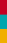 ●I can‘t wait to go!
我迫不及待地想去(旅游)!
[探究] can't wait 意为“等不及，迫不及待”，可以和can hardly wait 互换，常用于can't wait for sth.或can't wait ________ sth.。例如：
I can't wait for the summer.
我急切地等待夏天的到来。
to do
Lesson 37　Let’s Learn Geography!
[探究] 
I can't wait to know the result of the exam.
我迫不及待地想知道考试结果。
I can't wait to tell him the good news.我迫不及待地要告诉他这个好消息。
Lesson 37　Let’s Learn Geography!
活学活用
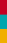 The child can't wait ________ these present boxes.
A. open　　　	B. opened 
C. to open  	D. opening
C